ФГБОУ ВПО 
«ТВЕРСКОЙ  ГОСУДАРСТВЕННЫЙ  УНИВЕРСИТЕТ»
ЩЕРБАКОВ  АЛЕКСЕЙ  ВЛАДИМИРОВИЧ
ФОРМИРОВАНИЕ КОМПЛЕМЕНТАРНОГО КОМПЕТЕНТНОСТНОГО ПРОФИЛЯ МЕДИЦИНСКОГО ПЕРСОНАЛА В ПРОЦЕССЕ ПРОФЕССИОНАЛЬНОГО ОБУЧЕНИЯ 
Специальность: 08.00.05 – Экономика и управление народным хозяйством 
(экономика труда)
Область исследования: 5.7 – Проблемы качества рабочей силы, подготовки, формирования профессиональных компетенций, переподготовки и повышения квалификации кадров; формирование конкурентоспособности работников; профессиональная ориентация населения; мобильность кадров Иллюстративный материал к защитедиссертации на соискание ученой степеникандидата экономических наук
Научный руководитель:
доктор экономических наук, профессор
Лапушинская Галина Константиновна
Санкт-Петербург  – 2014г.
АКТУАЛЬНОСТЬ ТЕМЫ
Переход к инновационной модели экономики тесно связан с повышением значимости такого фактора производства как труд, что особенно актуально для услугопроизводящих отраслей.
Тенденции растущей специализации в здравоохранении, а также появление специальностей, объединяющих в себе как часто клинические, так и управленческие компетенции повышает значимость формирования разнопрофильных, но взаимодополняющих компетенций у обучающегося.
Важно не только формирование индивидуального трудового потенциала, например, медицинской сестры – менеджера, но и трудового потенциала учреждения здравоохранения, существенно влияющего на качество реализуемых населению услуг: чем шире набор компетенций медицинской сестры, тем больше возможностей для ее эффективного взаимодействия как с врачебным персоналом, так и с управленческим аппаратом.
Возможность сформировать в период обучения набор компетенций, предопределяющий не только профессионализм медицинского персонала, но и его управленческие навыки и умение работать с людьми позволит существенно улучшить управляемость самого учреждения здравоохранения.
В настоящее время подготовка медицинского персонала в большей степени ориентирована на развитие у него когнитивных компетенций, а функциональные ограничены вопросами предоставления медицинских процедур.
2
ЦЕЛЬ, ОБЪЕКТ И ПРЕДМЕТ ИССЛЕДОВАНИЯ
Цель исследования:
Разработка механизма формирования комплементарного компетентностного профиля медицинского персонала (на примере медицинской сестры – менеджера) в процессе профессионального обучения в образовательном учреждении в интересах повышения трудового потенциала медицинского учреждения.
Объект исследования:
Формируемый в период обучения в вузе комплементарный  компетентностный профиль медицинского персонала.
Предмет исследования:
Механизм формирования комплементарного компетентностного профиля медицинского персонала, учитывающий потребности медицинского учреждения и формируемый в процессе обучения в высшем учебном заведении.
3
ЗАДАЧИ ИССЛЕДОВАНИЯ
Конкретизировать понятие трудового потенциала с учетом специфики медицинского учреждения, реализуемой персоналом деятельности;
Выявить факторы, предопределяющие возможности формирования трудового потенциала медицинского учреждения ;
Осуществить выявление требуемых компетенций медицинской сестры – менеджера, влияющих на величину трудового потенциала медицинского учреждения ;
Определить понятие комплементарный компетентностный профиль  и критерии оценки его значимости при профессиональной подготовке медицинской сестры – менеджера ; 
Разработать модель комплексной оценки компетенций, формируемых в рамках комплементарного компетентностного профиля, встраиваемую в механизм реализации подготовки медицинских сестер – менеджеров ;
Обосновать необходимость и направления интеграции модели комплексной оценки компетенций в образовательную программу вуза с учетом федерального государственного образовательного стандарта ;
Осуществить апробацию предложенной модели комплексной оценки компетенций на информационной базе ГБОУ ВПО Тверская Государственная Медицинская Академия Минздрава России и оценить возможности распространения ее результатов на другие направления подготовки и другие образовательные учреждения;
Разработать механизм материального стимулирования медицинской сестры-менеджера, осваивающей при обучении комплементарный компетентностный профиль.
4
Основныерезультатыисследования
Введено понятие «комплементарный компетентностный профиль» (ККП), формируемый образовательным учреждением в процессе подготовки медицинских кадров, ориентируясь на выявляемые потребности медицинского учреждения как работодателя.
	
	Под комплементарностью двух и более компетенций понимается их взаимодополнение, из чего вытекают     следующие следствия:
5
1
1
1
2
2
1
2
2
Увеличение синергетического эффекта от взаимодействия трудовых потенциаловдо (ТП  ;ТП  ) и после (ТП  ;ТП  )формирования ККПработников 1 и 2
ТП
ТП
21
2
2
ТП
ТП
1
2
Взаимодействие
1
1
Синергетический эффект I
Синергетический эффект II
6
Компетентностный профиль специалиста
Управленческие компетенции
Элементарные компетентностные профили
Уровни комплементарности компетенций
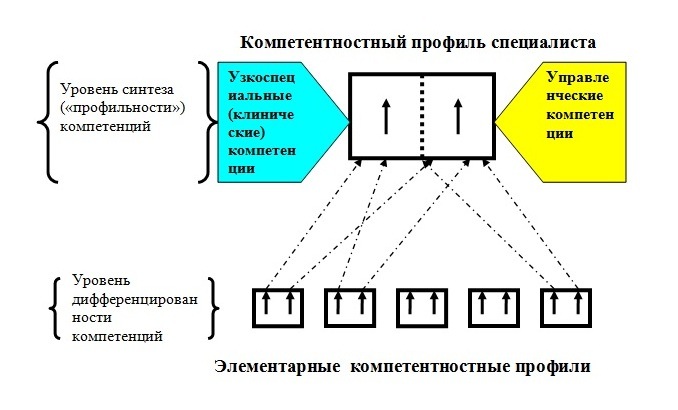 7
ККП по общекультурной компетенции ФГОС ОК-1 «Владение культурой мышления, способность к обобщению, анализу, восприятию информации, постановке цели и выбору путей ее достижения» будет складываться из набора компетенций предложенной модели:

 К 3.6. «Самостоятельность мышления, оригинальность» и 
 К 5.3. «Целеустремленность»
 К 2.5. «Поиск и продуктивное использование обратной связи»

Под ККП понимается формирование в рамках образовательного процесса такого набора компетенций у обучающегося, которые через свойство взаимного дополнения расширяют возможности использования трудового потенциала специалиста, минимизируя адаптационные издержки встраивания в трудовой процесс и усиливая возможности проявления синергетического эффекта от взаимодействия данного работника с трудовым коллективом медицинского учреждения при оказании медицинских услуг населению.
8
а
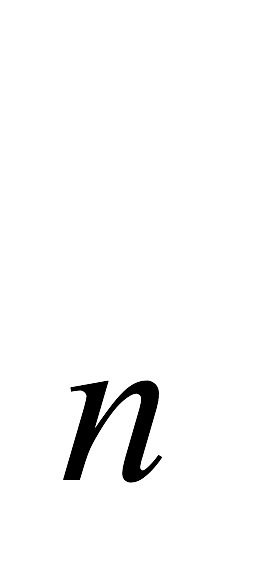 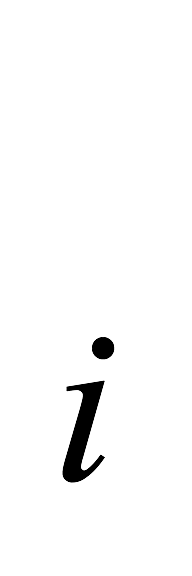 2. Осуществлена группировка формируемых компетенций медицинской сестры – менеджера на 5 групп, учитывающая необходимость в формировании профессиональных качеств (группа «клинические навыки»), управленческих компетенций (группы: коммуникативные навыки, лидерские качества и умение управлять) и личностных качеств (группа «личностные способности»):

«КЛИНИЧЕСКИЕ» НАВЫКИ

2. КОММУНИКАТИВНЫЕ НАВЫКИ
3. ЛИДЕРСКИЕ КАЧЕСТВА
4. УМЕНИЕ УПРАВЛЯТЬ

5. ЛИЧНОСТНЫЕ СПОСОБНОСТИ
9
1. «Клинические» навыки, включающие в себя умения
2. Коммуникативные навыки
3. Лидерские качества
4. Умение управлять
5. Личностные способности
3. Разработана критериальная модель оценки формируемого в процессе обучения ККП медицинской сестры, учитывающая экспертное оценивание весовых значений формируемых компетенций.
На первом этапе определяются удельные веса подкритериев в пределах каждого из пяти критериев профессиональной компетенции медицинской сестры – менеджера. В 5-ти критериальной модели первоначальная приоритетность критериев не ставилась.

Использовались два подхода: 
 Образовательный – экспертное мнение руководителя медицинского вуза
 Практико-ориентированный – экспертное мнение руководителей учреждений здравоохранения и их структурных подразделений
На втором этапе рассчитываются количественные показатели, характеризующие результаты оценки по выбранному методу (самооценки) на основании вышеперечисленных критериев.
15
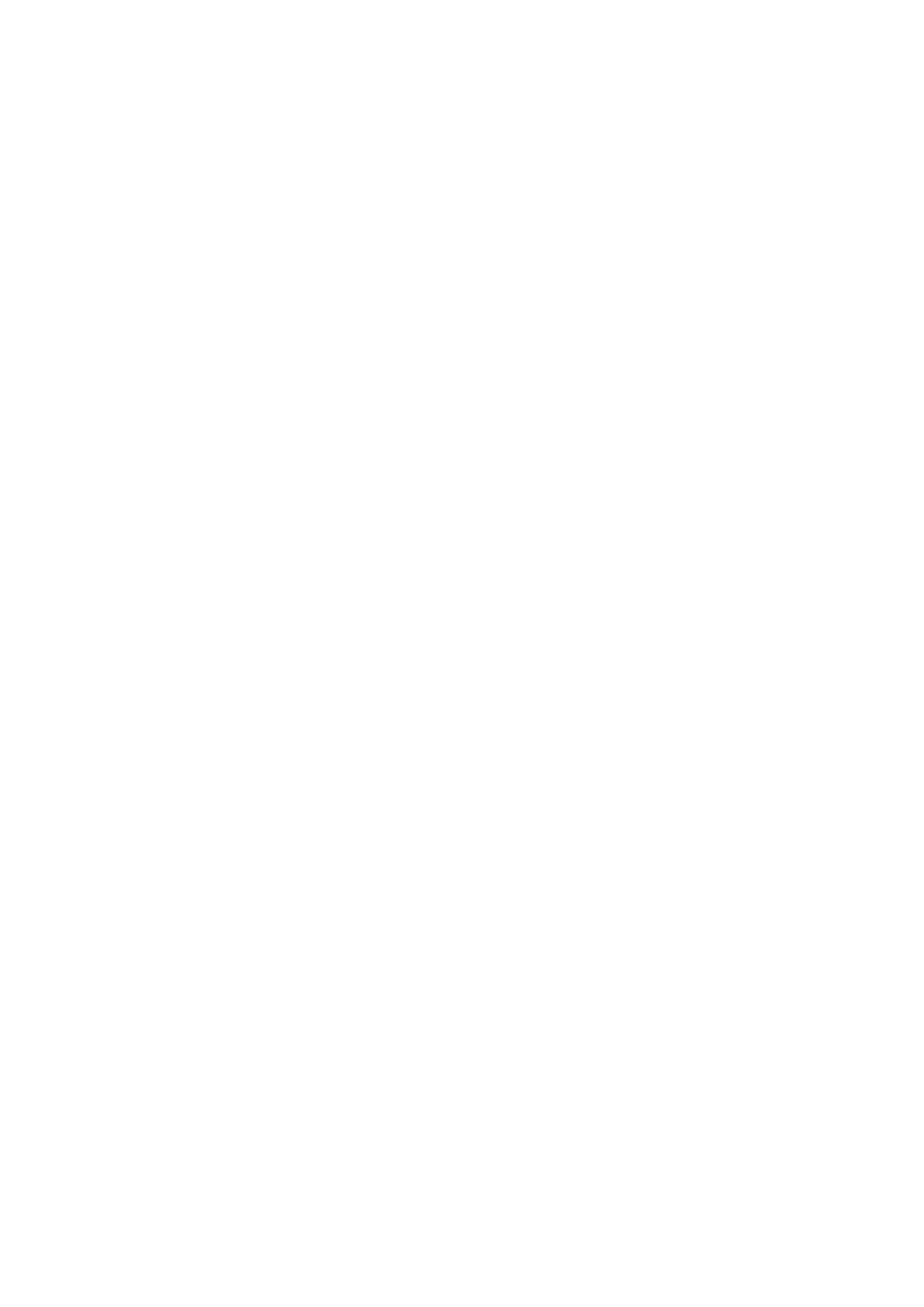 Показатель, характеризующий оценку n-го подкритерия i-того критерия с учетом его удельного веса:

     

где       —   удельный вес n-го подкритерия i-го критерия (доли  
                   единицы)
с — оценка респондентов в рамках 5-балльной системы (1 ≤ с ≤ 5) 
   — удельный вес респондентов, определивших оценку по n-ному  подкритерию i-того критерия в рамках 5-балльной системы, выраженный в % (долях 1) и рассчитываемый по формуле:




где       —  численность респондентов, определивших оценку по n-                             
                  ному подкритерию i-того критерия в рамках 5-балльной                   
                  системы;
        —  общая численность респондентов, принявших участие в процессе оценки/самооценки по i-тому критерию.
16
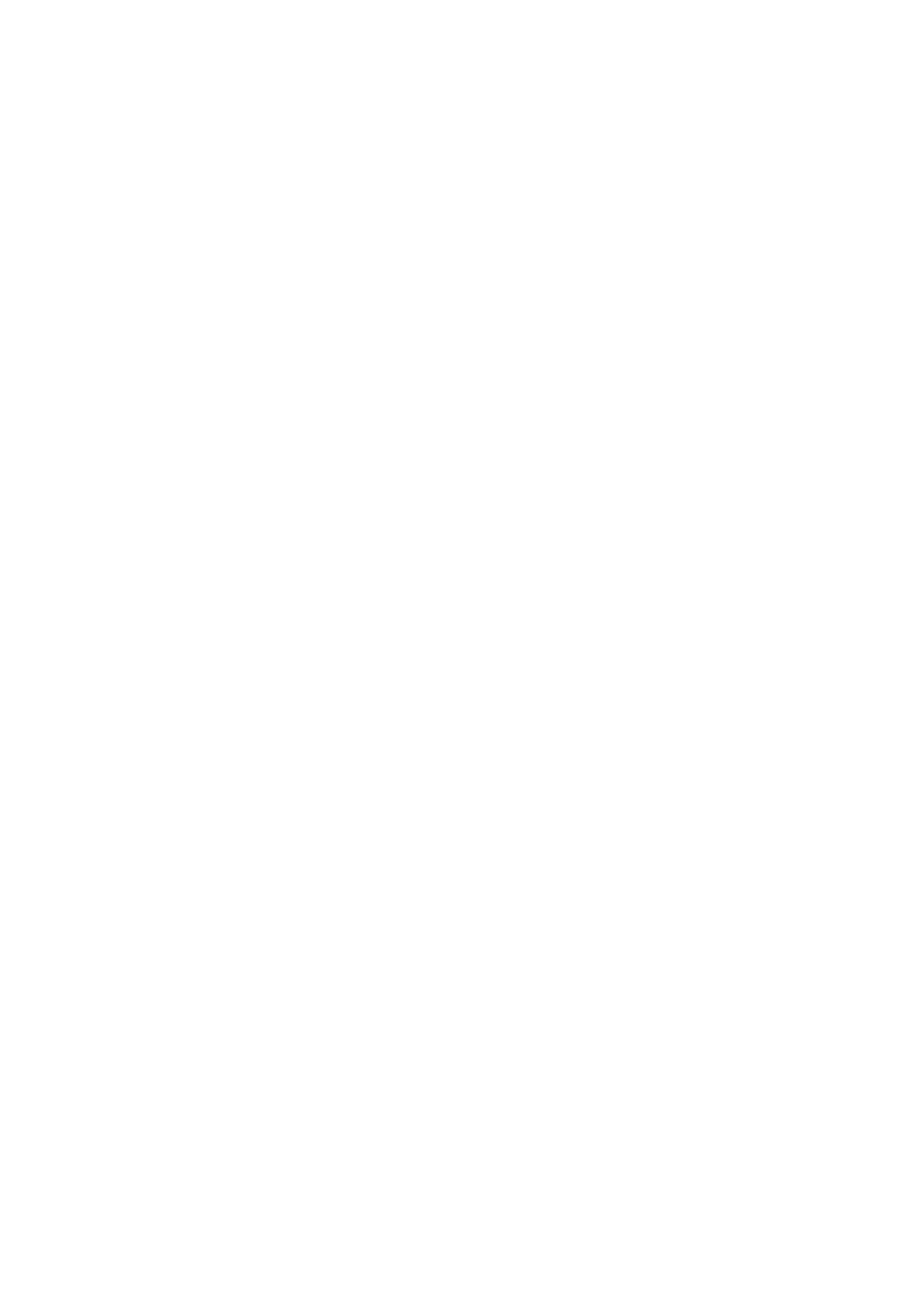 Показатель уровня проявления характеристики по n-ному подкритерию i-того критерия (показатель воздействия факторов):





где               —   показатель, характеризующий максимальное значение      оценки по n - ному подкритерию i- того критерия с учетом его удельного веса, рассчитываемый по формуле:




Рассчитываются результирующие показатели          и        по каждому из пяти критериев модели.
17
4. Предложена схема интеграции модели оценки компетенций при формировании ККП медицинской сестры – менеджера в образовательную программу вуза на основе проведенной апробации в ГБОУ ВПО Тверская Государственная Медицинская Академия Минздрава России.
Цели УНЛ можно сформулировать следующим образом: 

Ознакомление студентов и слушателей с современными механизмами управления деятельностью медицинских учреждений, формирование у них компетенций, необходимых руководителю системы здравоохранения;

Приобщение студентов к экспериментальной работе в данной области;

Проведение целевых научных исследований в области экономики и управления здравоохранением.
18
СОТРУДНИЧЕСТВО С КАФЕДРАМИ В ОБРАЗОВАТЕЛЬНОМ ПЛАНЕ
НАУЧНО-ИССЛЕДОВАТЕЛЬСКАЯ РАБОТА
ГРАНТОВОЕ ПОЛЕ
УЧЕБНО-НАУЧНАЯ ЛАБОРАТОРИЯ
УЧЕБНО-МЕТОДИЧЕСКАЯ РАБОТА
ОБРАЗОВАТЕЛЬНЫЙ БЛОК
Разработка и внедрение новых подходов в подготовке специалистов
Совершенствование существующих и внедрение новых образовательных программ и курсов
ДОГОВОРНАЯ РАБОТА С УЧРЕЖДЕНИЯМИ ПРАКТИЧЕСКОГО ЗДРАВООХРАНЕНИЯ
Анализ и планирование кадровых ресурсов учреждений здравоохранения в разрезе управленческих кадров и кандидатов на выдвижение;
Анализ финансово-хозяйственной деятельности коммерческих медицинских организаций
Бизнес-планирование в здравохранении;
Маркетинговый анализ для руководителей учреждений здравоохранения, в т.ч. SWOT - анализ и т.д.
19
ДИАГРАММЫ ПОКАЗАТЕЛЕЙ ОЦЕНКИ КРИТЕРИЕВ ККП В 2010/2011 ГОДАХ
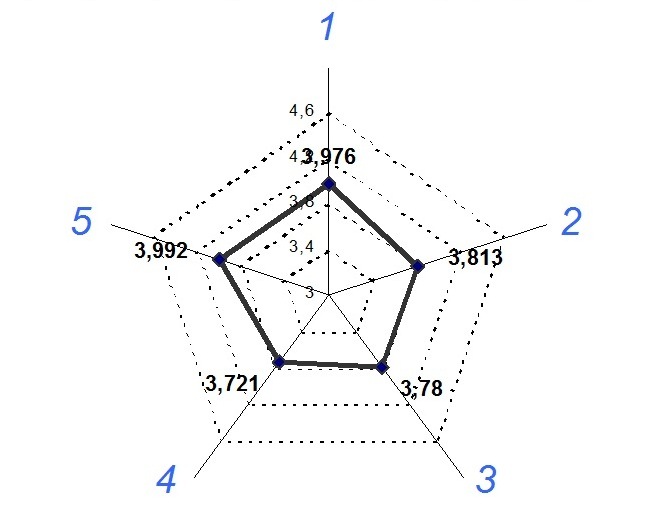 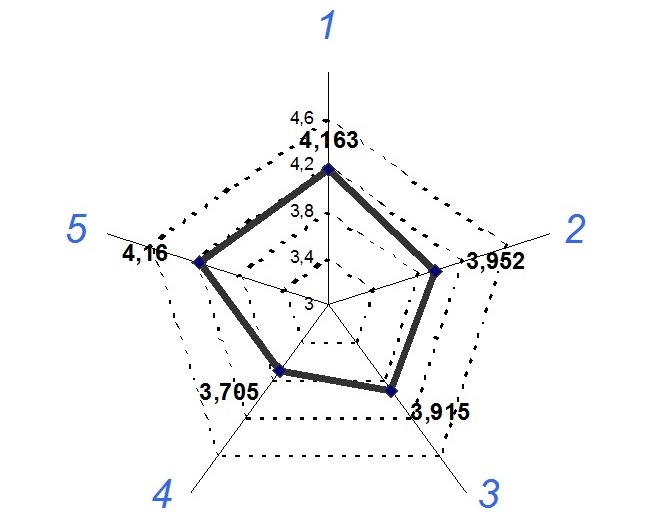 2011г.
2010г.
20
ИЗМЕНЕНИЕ ПОКАЗАТЕЛЯ ОЦЕНКИ КРИТЕРИЕВ  КОМПЛЕМЕНТАРНОГО КОМПЕТЕНТНОСТНОГО ПРОФИЛЯ
0,187
0,2
0,168
0,139
0,15
0,135
0,1
0,05
0
1
2
3
4
5
-0,016
-0,05
21
5. Осуществлена модернизация структуры и содержания компетенций, предложенных федеральным государственным образовательным стандартом нового поколения по направлению подготовки бакалавриата «сестринское дело», учитывающая меджисциплинарный подход к формированию компетенций.
Лечебно-диагностическая
Реабилитационная
Медико-профилактическая
Организационно-управленческая
Исследовательская
22
— ДУБЛИРОВАНИЕ ЛОГИЧЕСКОГО СОДЕРЖАНИЯ КОМПЕТЕНЦИЙ
     Например, обеспечение реабилитационной службы мало чем отличается от           
     обеспечения при проведении медико-профилактических мероприятий с 
     точки   зрения мобилизации ресурсов, стратегического планирования, 
     работой с  контрагентами и т.п.;
— ИЗЛИШНЯЯ ДЕТАЛИЗАЦИЯ КОМПЕТЕНЦИЙ, ОСОБЕННО В                  ЧАСТИ ОБЩЕКУЛЬТУРНОГО БЛОКА КОМПЕТЕНЦИЙ
     Например, наличие самостоятельных компетенций: умение использовать закономерности естественнонаучных дисциплин в профессиональной деятельности и умение использовать положения гуманитарных дисциплин в профессиональной деятельности. Такое разделение слабо соответствует принципам академического образования в целом;
— ДУБЛИРОВАНИЕ «ВХОДЯЩИХ» КОМПЕТЕНЦИЙ, ФОРМИРУЕМЫХ ЕЩЕ В ДОВУЗОВСКОЙ СРЕДЕ
     Например, «владение навыками работы с компьютером» и т.п.
23
По федеральному государственному образовательному стандарту:

 ОК-1 – ОК-16 – общекультурные компетенции;
 ПК-1 – ПК-18 – профессиональные компетенции.
По предложенной модели компетенций:

 К 1.1. – К 1.9. – клинические компетенции;
 К 2.1. –К 2.10. – коммуникативные компетенции;
 К 3.1. – К 3.11. – лидерские компетенции;
 К 4.1. – К 4.11. – управленческие компетенции;
 К 5.1. – К 5.10. – личностные способности.
24
Научная  новизна  исследования
— Введено понятие «комплементарный компетентностный профиль», формируемый образовательным учреждением в процессе подготовки медицинских кадров, ориентируясь на выявляемые потребности медицинского учреждения как работодателя.
— Осуществлена группировка формируемых компетенций медицинской сестры – менеджера на 5 групп, учитывающая  необходимость в формировании профессиональных качеств (группа «клинические навыки»), управленческих компетенций (группы: коммуникационные навыки, лидерские качества и умение управлять) и личностных качеств (группа «личностные способности»).
— Разработана критериальная модель оценки формируемого в процессе обучения комплементарного компетентностного профиля медицинской сестры, учитывающая экспертное оценивание весовых значений формируемых компетенций.
— Предложена схема интеграции модели оценки компетенций при формировании комплементарного компетентностного профиля медицинской сестры – менеджера в образовательную программу вуза на основе проведенной апробации в ГБОУ ВПО Тверская государственная медицинская академия Минздрава России.
— Осуществлена модернизация структуры и содержания компетенций, предложенных федеральным государственным образовательным стандартом нового поколения по направлению подготовки бакалавриата «сестринское дело», учитывающая междисциплинарный подход к формированию компетенций.
25
Спасибоза внимание!